Jahrestagung BDN – September 2022, Berlin
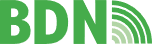 R. Jochens, Berlin / H.H. Weyer, Freiburg
Berufsverband
Nuklearmediziner Deutscher E.V.
Immunologisches Labor - KV
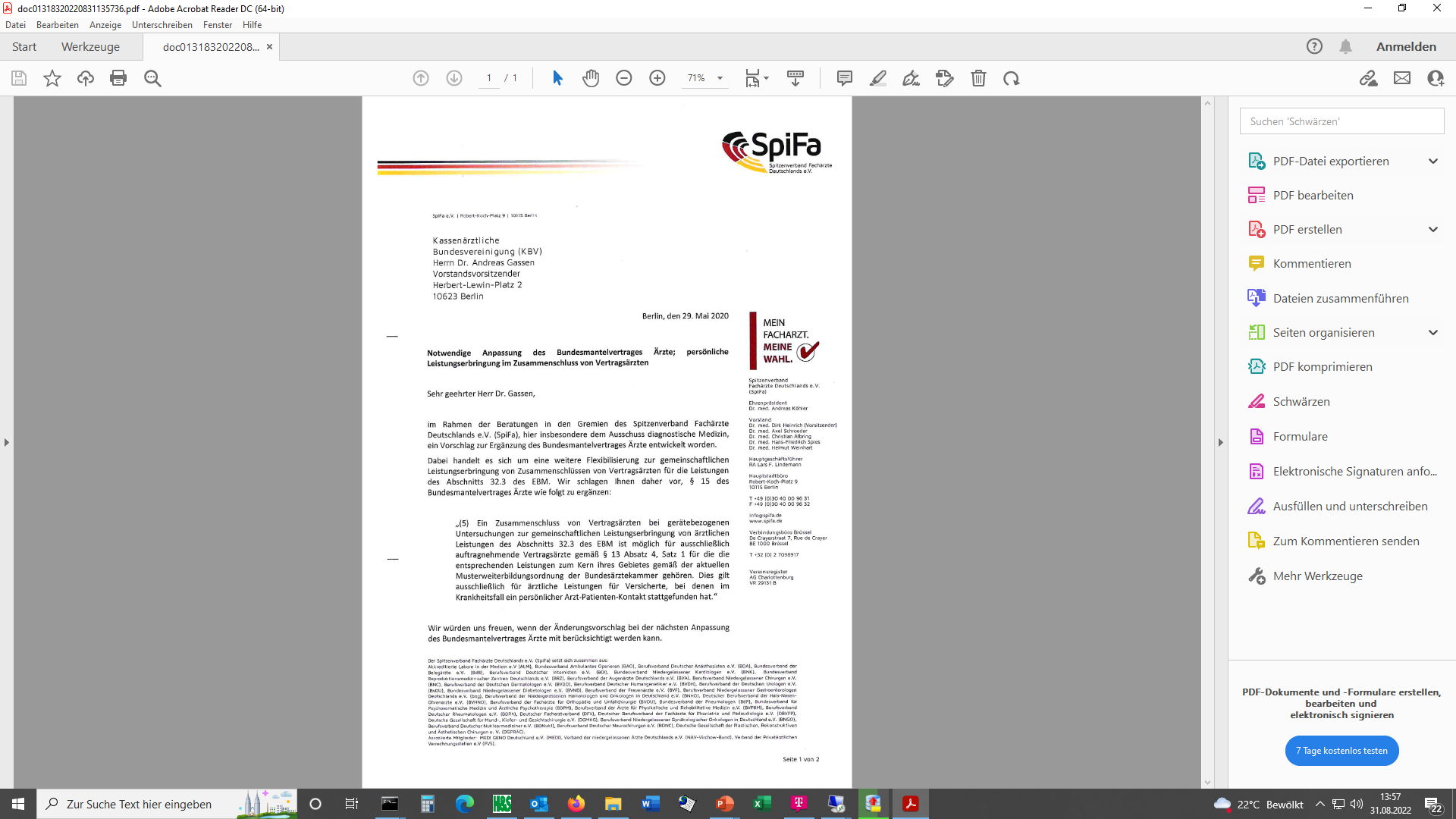 Immunologisches Labor - KV
BMV-Ä
§ 15
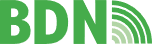 Berufsverband
Nuklearmediziner Deutscher E.V.
2
Immunologisches Labor - KV
Vorschlag SpiFa (Mai 2020)
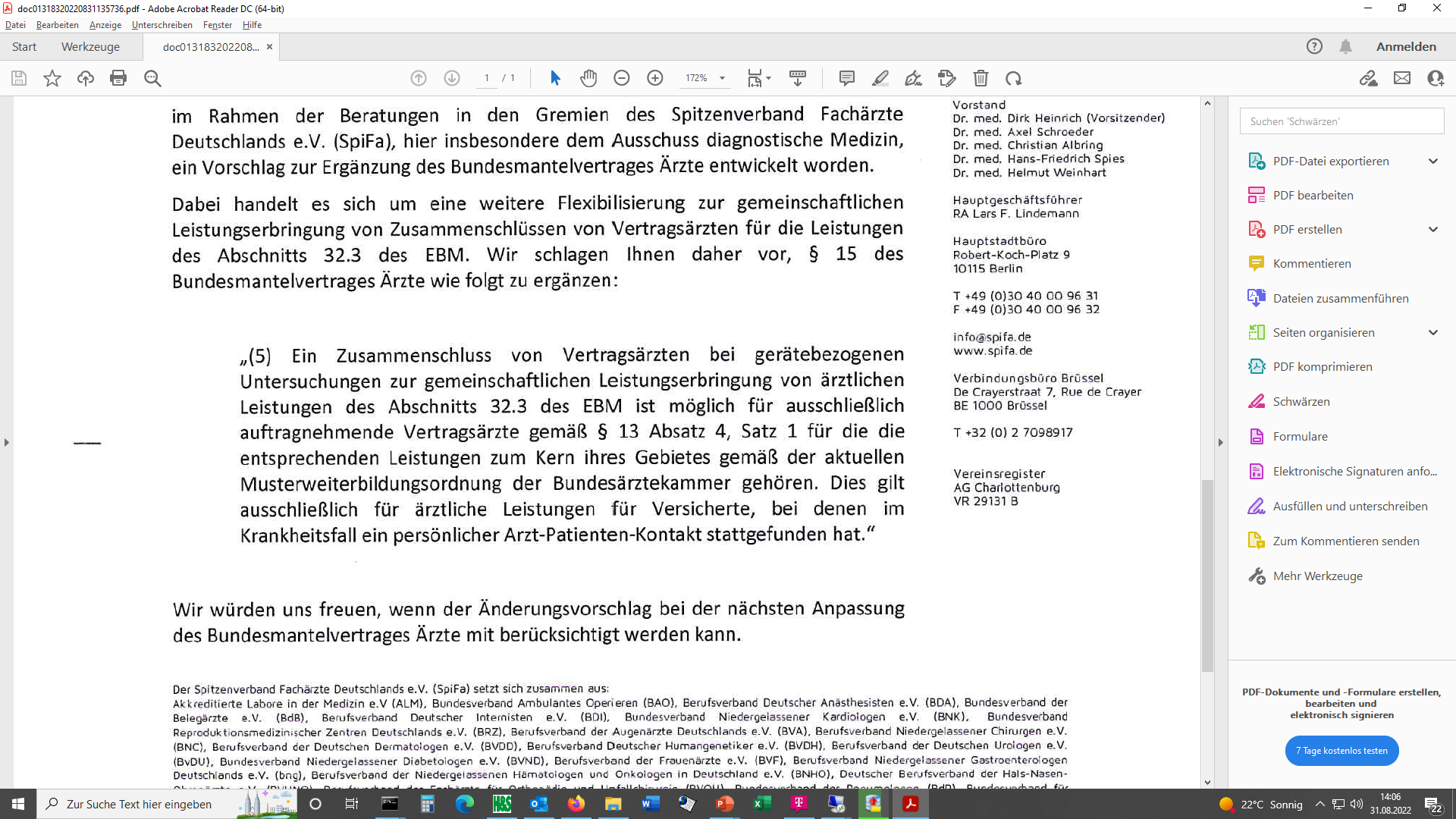 Ergänzug § 15 BMV-Ä
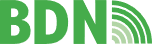 Berufsverband
Nuklearmediziner Deutscher E.V.
3
Immunologisches Labor - KV
Der Vorschlag der SpiFa
Der Vorschlag der SpiFa beinhaltet eine Einschränkung auf einen kleinen Kreis von Ärzten:
a.   Auftragnehmende Vertragsärzte gemäß § 13 Abs. 4. Satz 1, damit:
Ärzte für Laboratoriumsmedizin, Mikrobiologie, Transfusionsmedizin, Pathologie, Radiologie, Strahlentherapie, Nuklearmedizin.
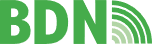 Berufsverband
Nuklearmediziner Deutscher E.V.
b.   Ärzte , bei denen Laborleistungen nach 32.3 des EBM zum Kerngebiet nach WBO gehören.
(Von den Auftragnehmenden Vertragsärzten: Ärzte für Laboratoriumsmedizin , Mikrobiologie, Transfusionsmedizin, Nuklearmedizin.
c.   Ausschließlich bei Versicherten, bei denen ein persönlicher Arzt-Patient Kontakt stattgefunden hat (somit nicht bei einem Einsendelabor).
4